HAN SCHOOL  OF ENGINEERING AND AUTOMOTIVE
Mastertrack 
‘Smart Automotive’
Modules Smart Vehicles & Smart Infrastructure
Track ‘Automotive – smart’: intelligent mobility
The goal of this Track:Educating technical young professionals in the Intelligent Mobility domain, with attention to the roles of both private and public parties.

Reason for developing this Track:There is a high demand for people with in-depth knowledge of intelligent mobility technologies. They will be able to successfully make connections between today's technology and problems and the possibilities of intelligent technologies in the future.

What type of specialists do we educate:Broadly oriented technical engineers who can act as the bridge in the complex and changing mobility domain.
The 2 modules within the intelligent mobility track
intelligent mobility Module – Smart vehicles
Structure of the module of Smart Vehicles (1 semester)

Term 1:
Weakly lectures from proffesionals from the field
Introduction in the Minor Project & Capita Selecta
Examination:	Written exam

Term 2:
Partly lectures & guiding Minor Project work
Examination:	Written exam, Capita Selecta report & Minor Project report + presentation
intelligent mobility Module – Smart Infrastructure
Structure of the module of Smart Infrastructure (1 semester)

Term 1:
Weakly lectures from proffesionals from the field
Introduction in the Minor Project & Capita Selecta
Examination:	Written exam

Term 2:
Partly lectures & guiding Minor Project work
Examination:	Home-Taken exam (assignment), Capita Selecta report & 				Minor Project report + presentation
Stakeholder map Mastertrack Intelligent Mobility
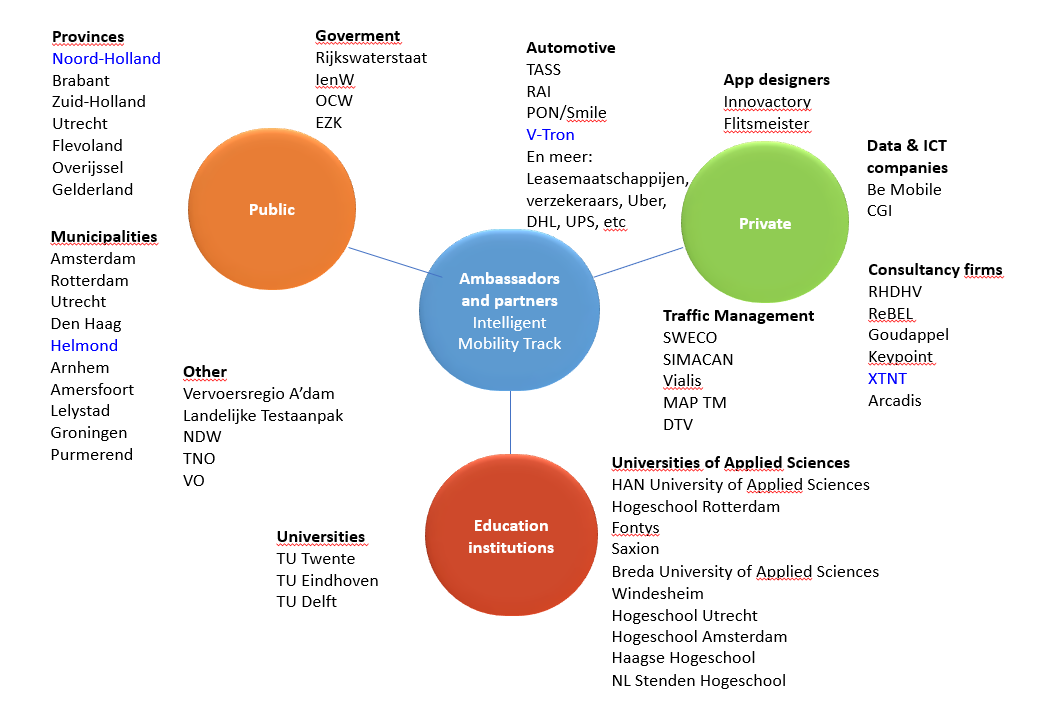 More information & contact
Smart Vehicles:
https://www.youtube.com/watch?v=kTk6BERaVqE 

Smart Infrastructure:
https://www.youtube.com/watch?v=QqfalWomFQg&t=104s 

Contact Information:
	Frans Tillema				Frans.Tillema@han.nl	
	Chris Huijboom			Chris.Huijboom@han.nl 
	Marith Dieker				Marith.Dieker@han.nl 
	Bas Hetjes				Bas.Hetjes@han.nl 
	Gijs van Stekelenburg 		Gijs.vanStekelenburg@han.nl  
	Rakshith Kusumakar		Rakshith.Kusumakar@han.nl
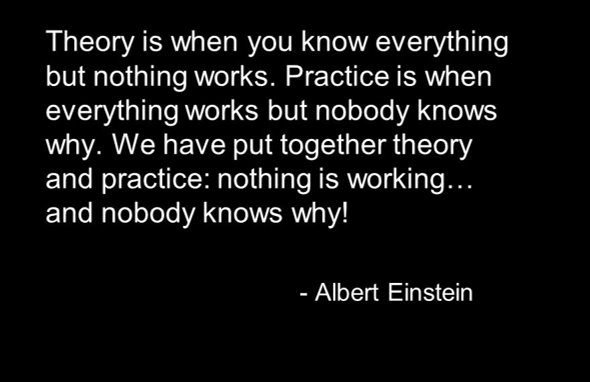